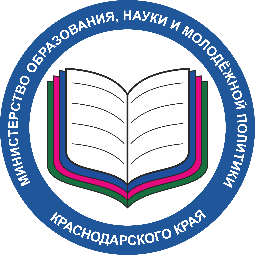 Министерство образования, науки и 
молодёжной политики Краснодарского края
О работе с бланками при проведении итогового сочинения (изложения) в 2018-2019 учебном году
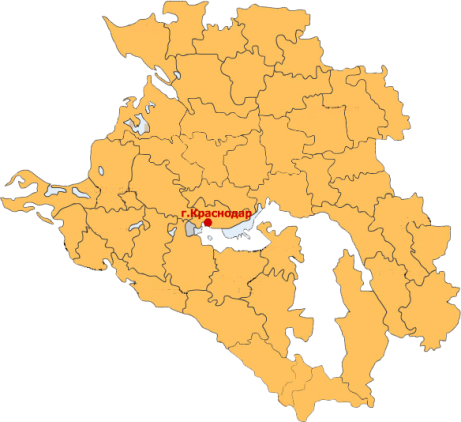 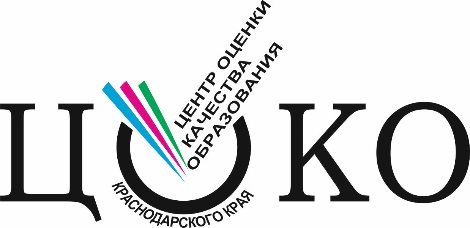 Заполнение бланка регистрации
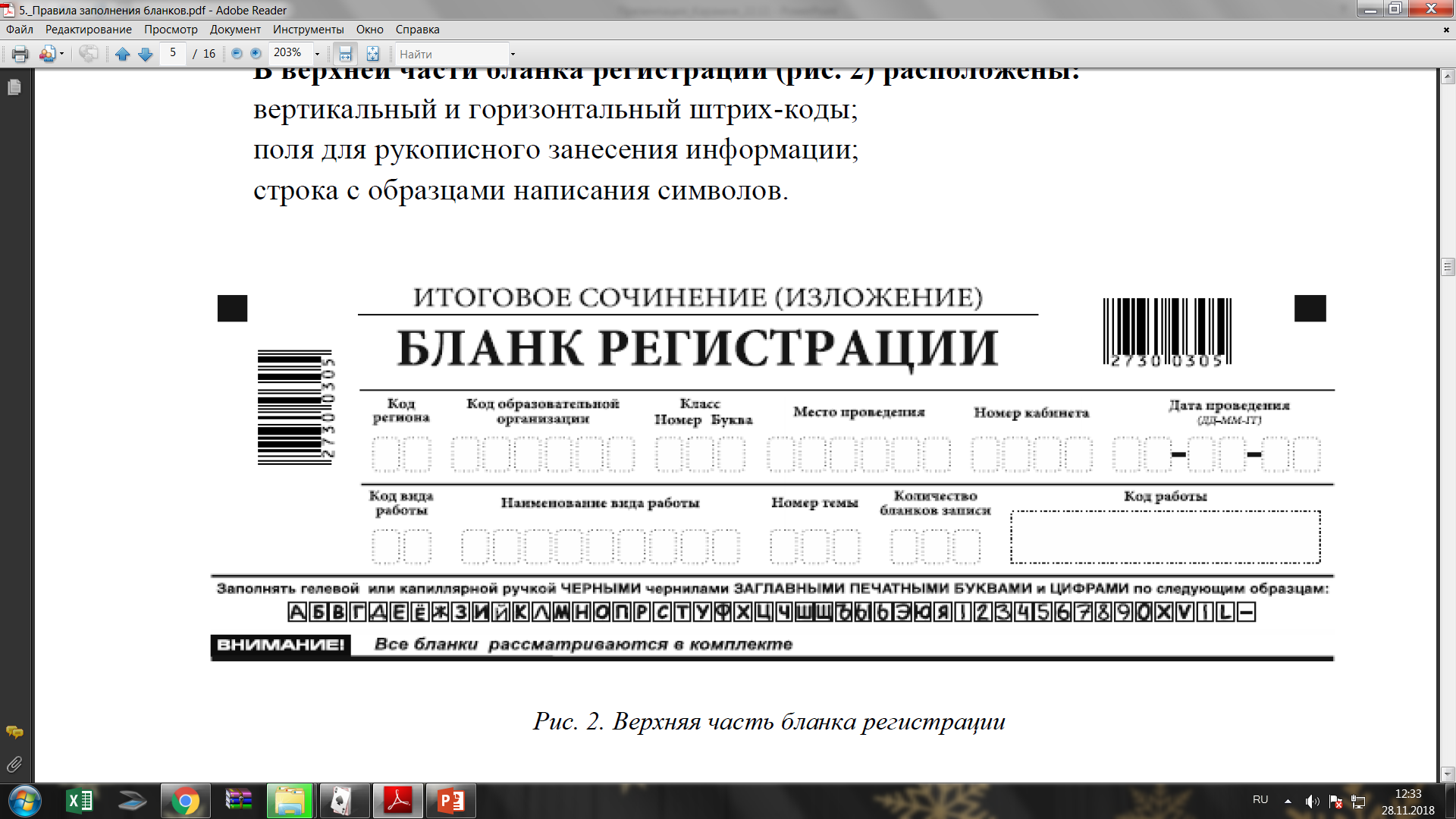 Заполняется членом комиссии 
при сдаче работы 
в присутствии участника
123-456-7890
Заполнение бланка регистрации
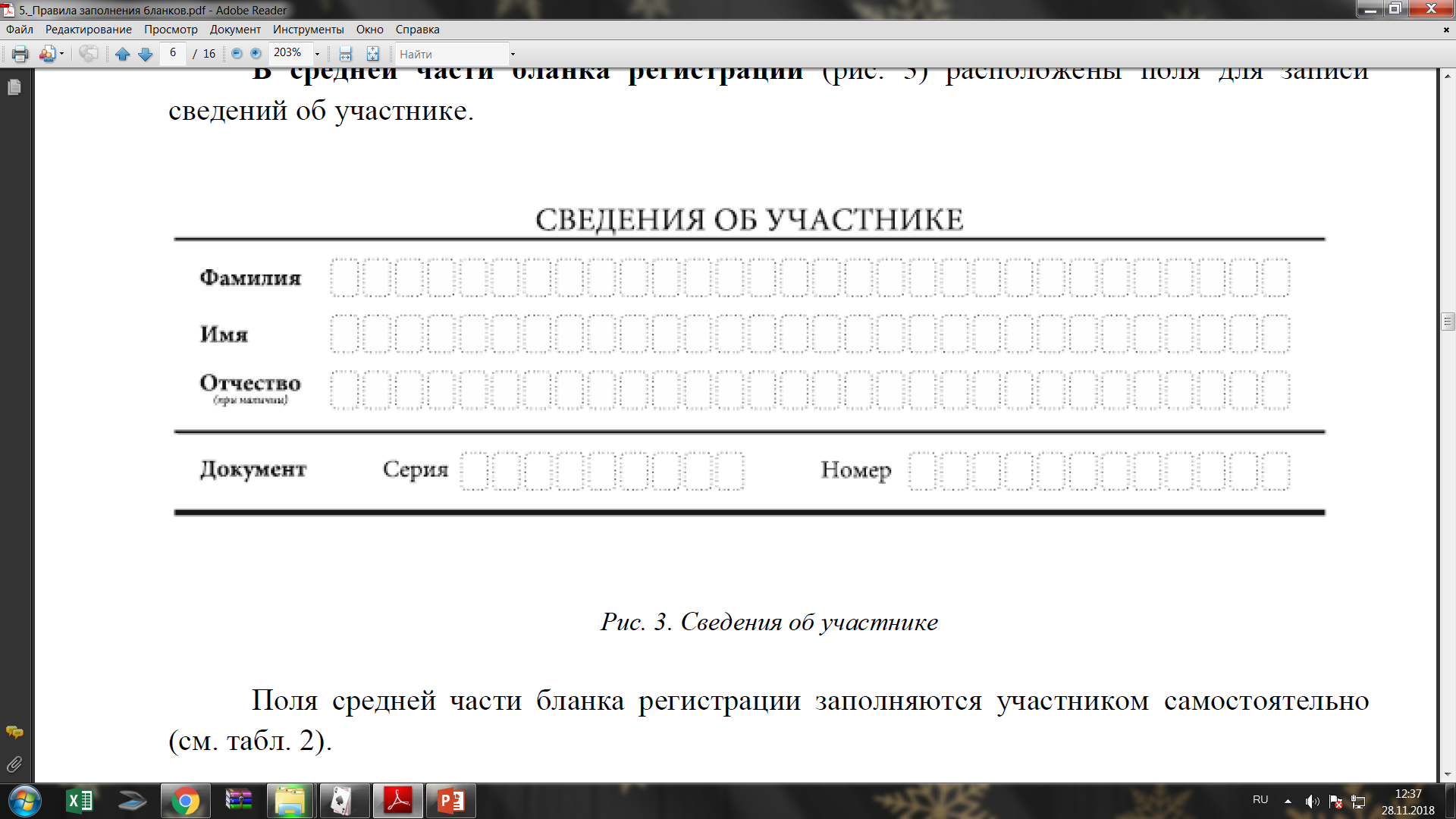 Заполнение бланка регистрации
В средней части бланка регистрации расположена краткая инструкция по заполнению бланков и выполнению итогового сочинения (изложения), а также поле для подписи участника
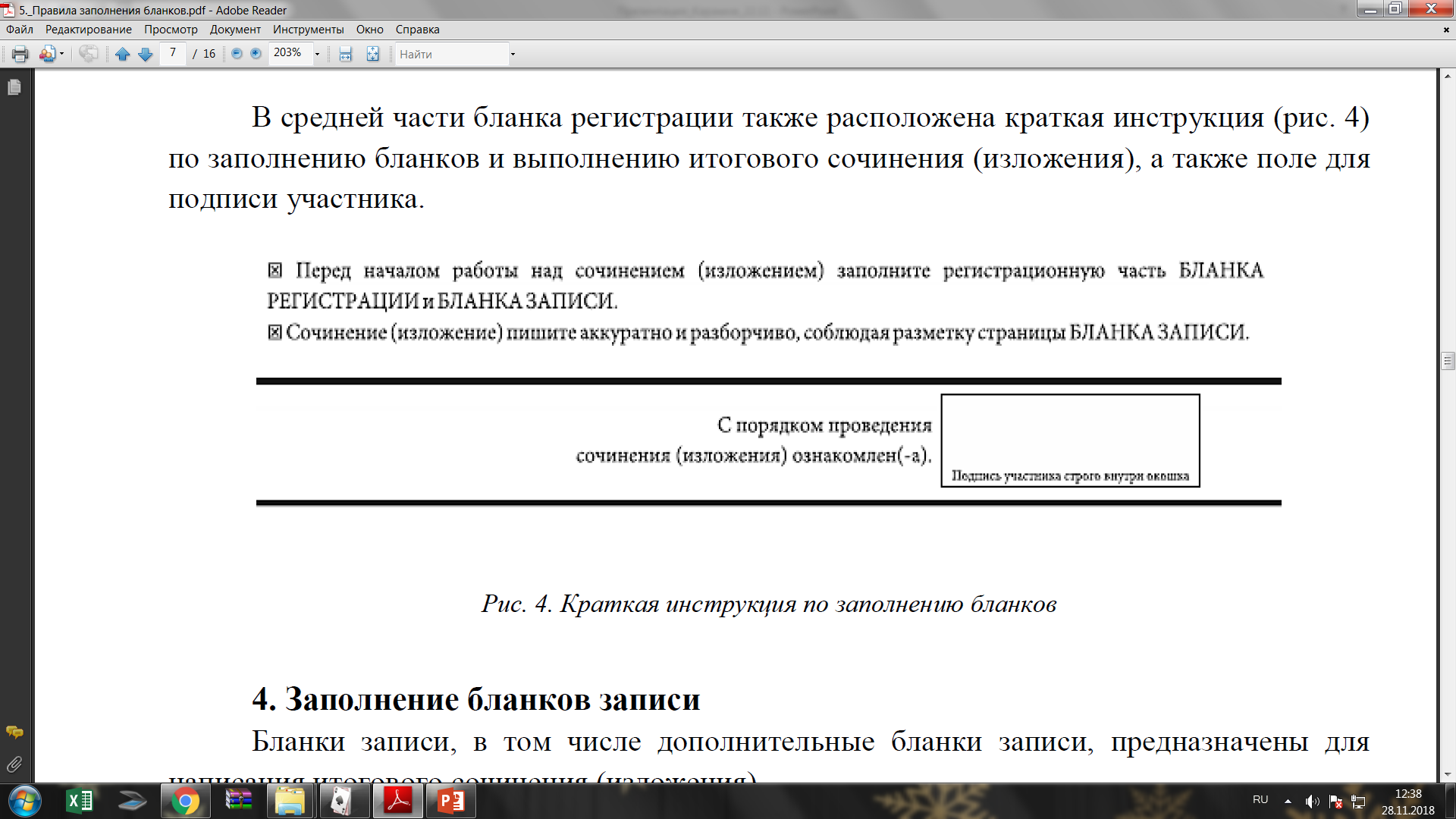 Заполненный бланк регистрации
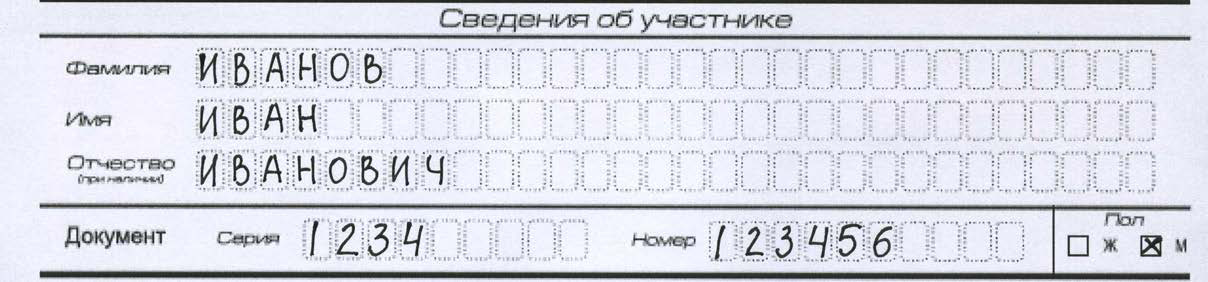 Если участник при заполнении полей регистрационного бланка допустил ошибки, их необходимо исправить
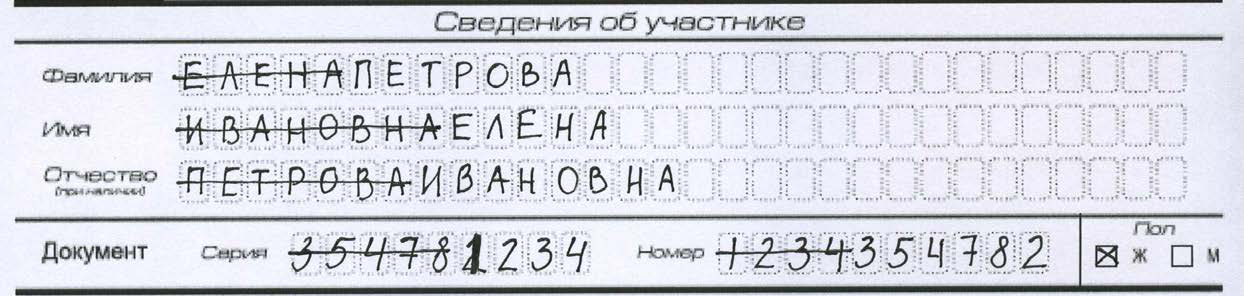 Комплект бланков итогового сочинения (изложения)
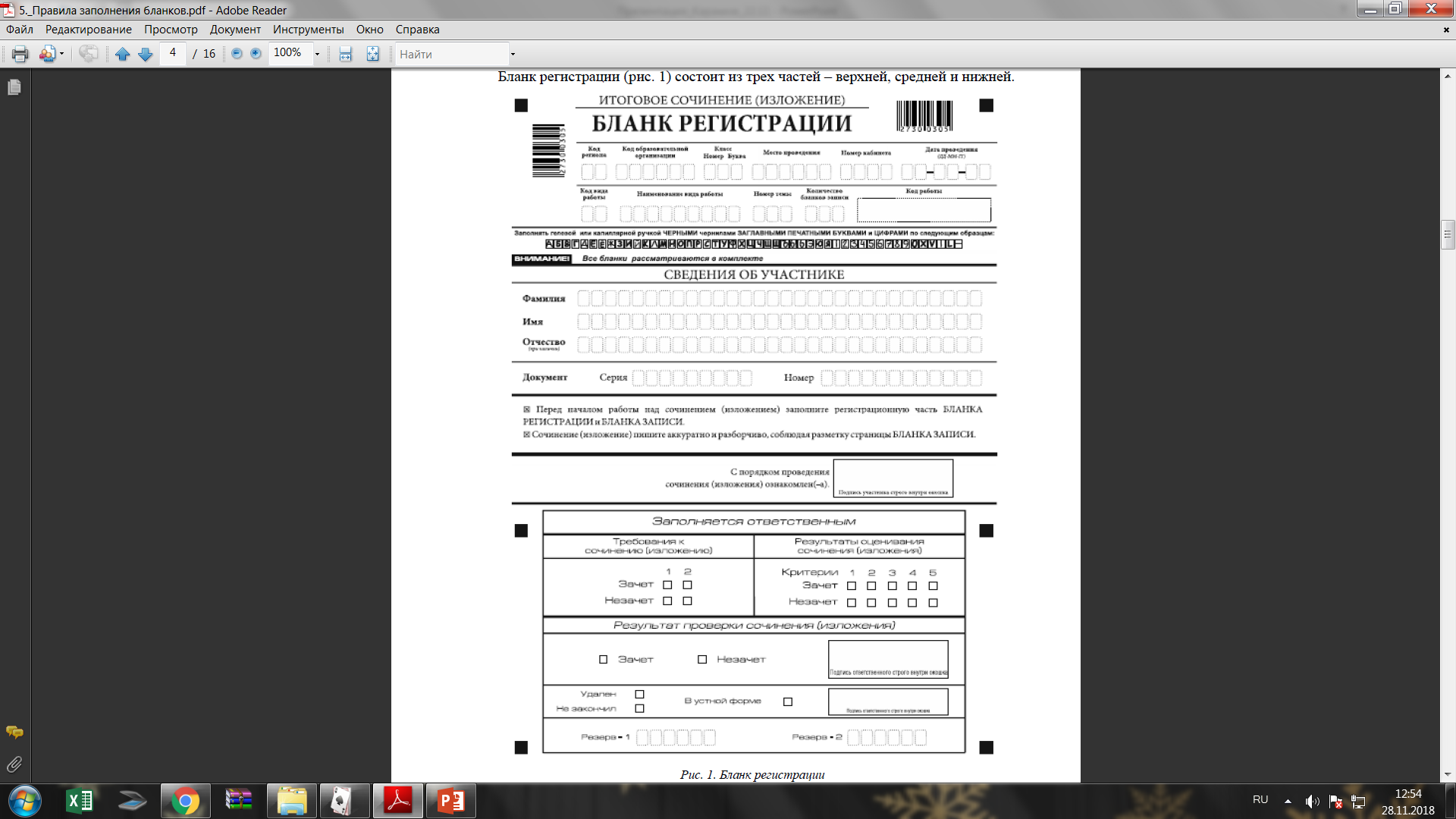 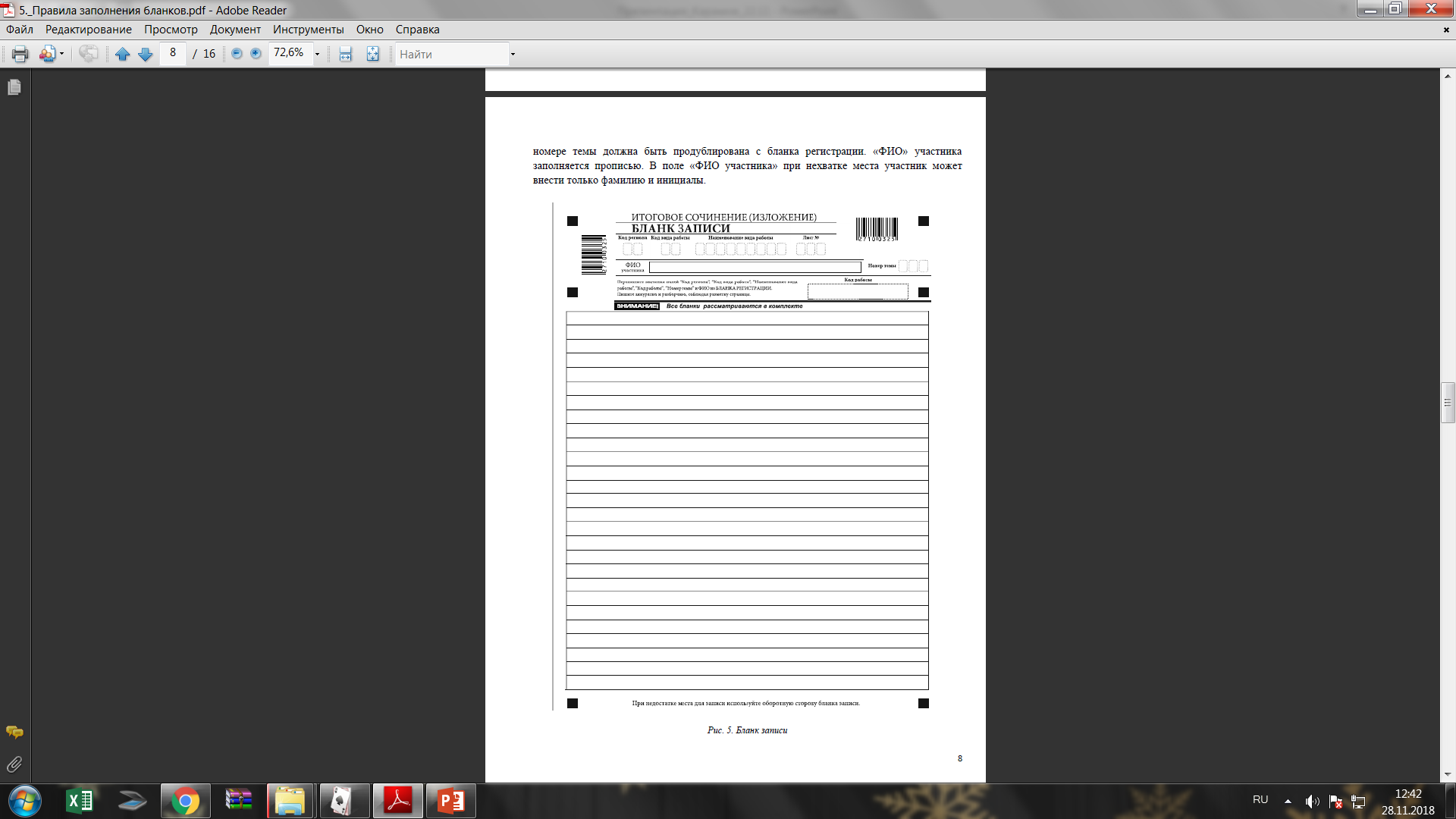 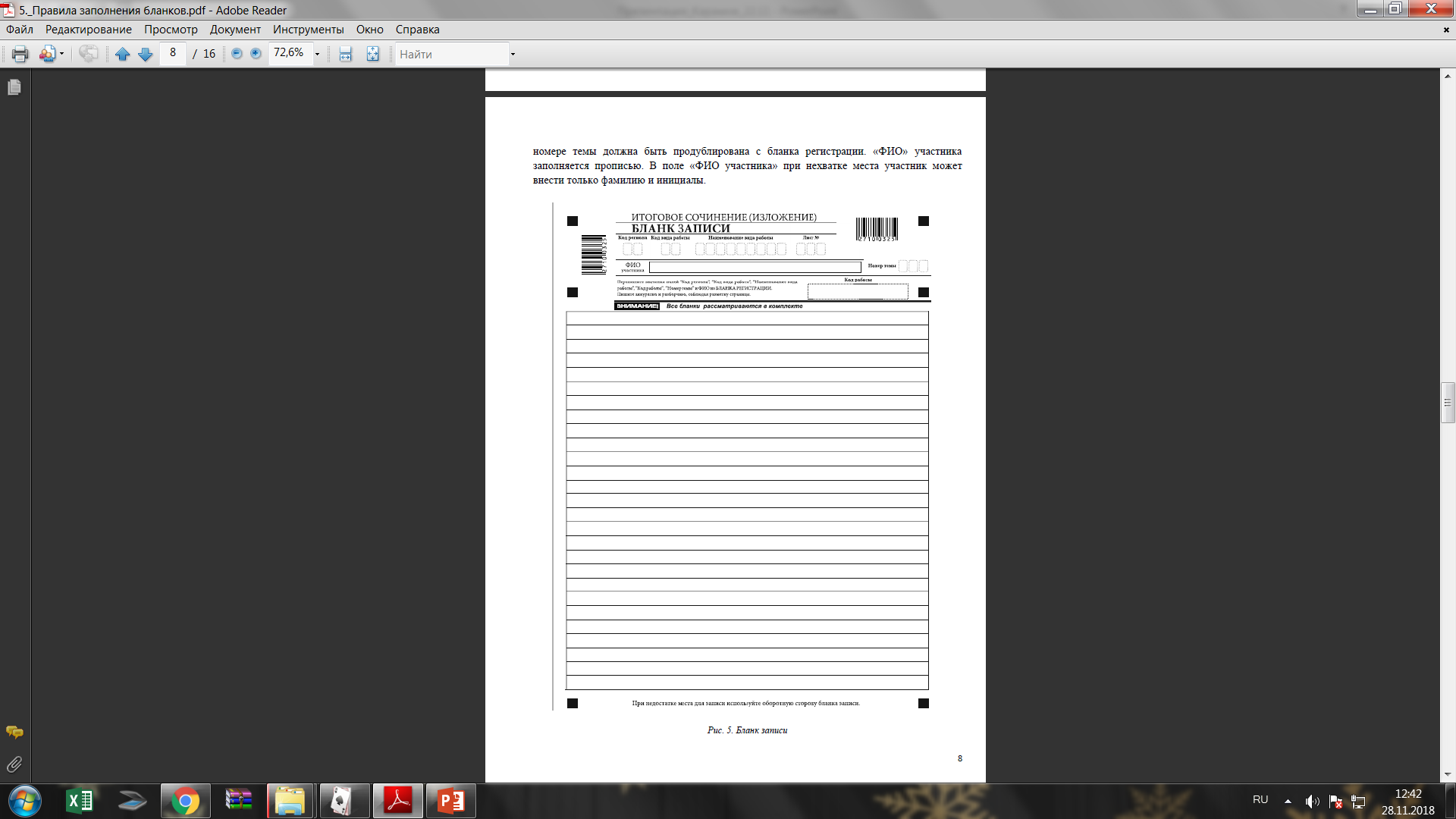 Бланки:
    - формат А4;
    - черно-белые;
    - односторонние

Комплект бланков включает:
     - бланк регистрации;
     - четыре односторонних бланка   записи
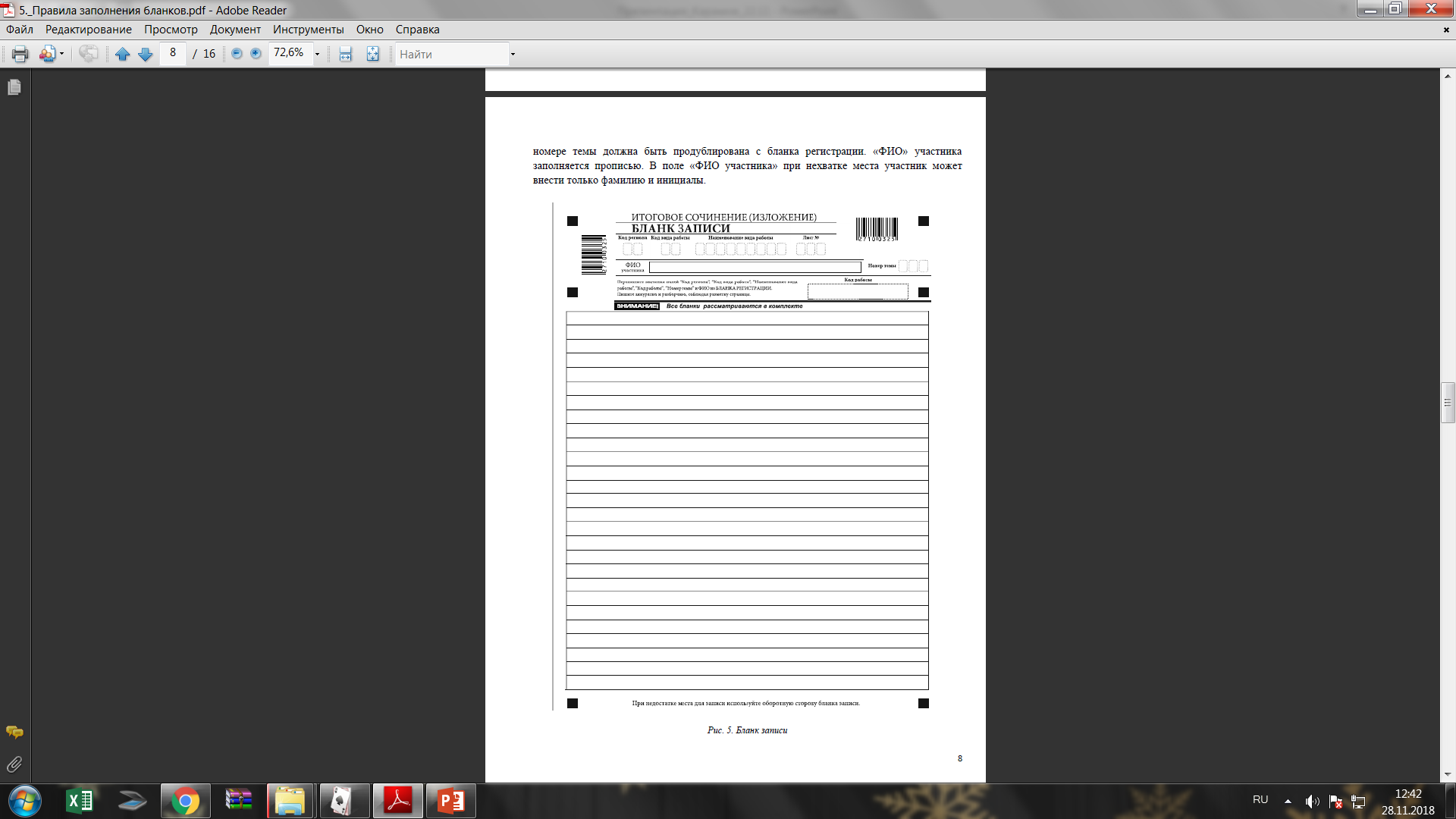 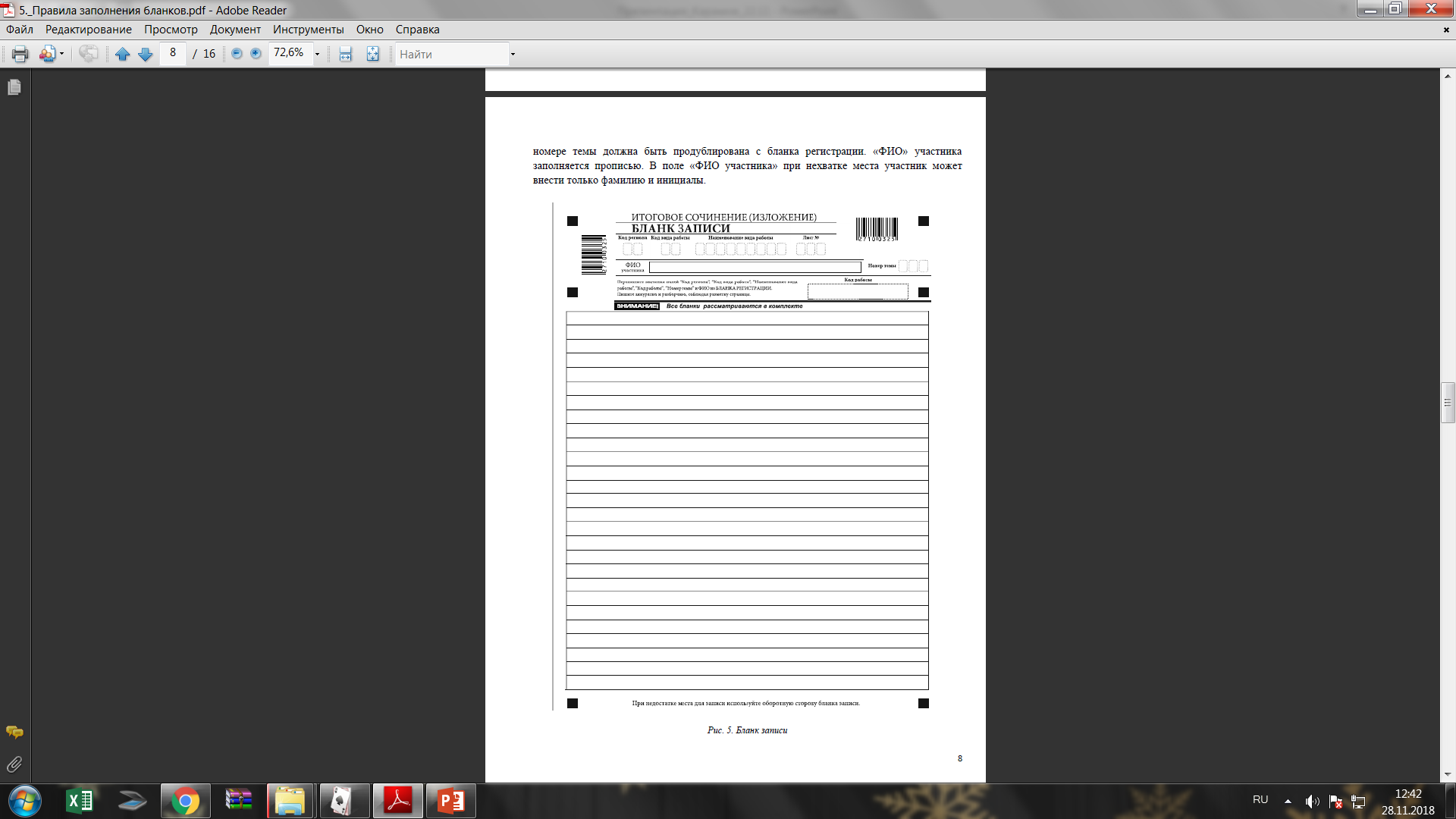 [Speaker Notes: В соответствии с приказом от 17.03.2017 №1094 «Об утверждении региональных операторов расходования средств субсидий из федерального и регионального бюджетов при реализации мероприятия 5.1 «Развитие национально-региональной системы независимой оценки качества общего образования через реализацию пилотных проектов и создание национальных механизмов оценки качества» Федеральной целевой программы развития образования на 2016-2020 годы в Краснодарском крае».
ГКУУ КК ЦОКО была выделены средства в объеме 43 122 000 рублей на обновление оснащенности РЦОИ техническим оборудованием для повышения скорости обработки экзаменационных материалов и увеличение оснащенности ППЭ сканерами, принтерами и автоматизированными рабочими местами]
Использование дополнительных бланков записи
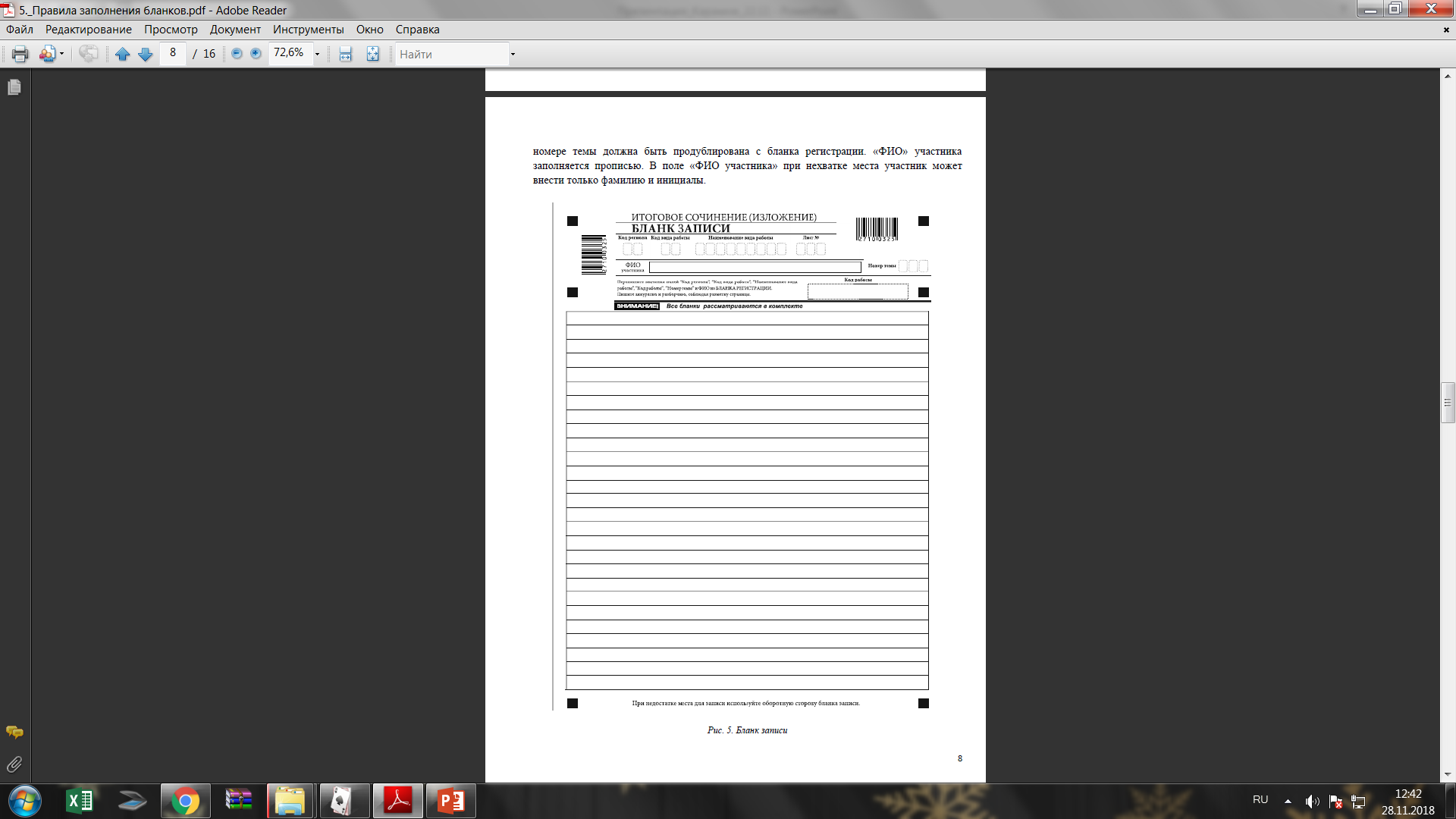 Дополнительные бланки выдаются по требованию участника только после полного заполнении основных бланков
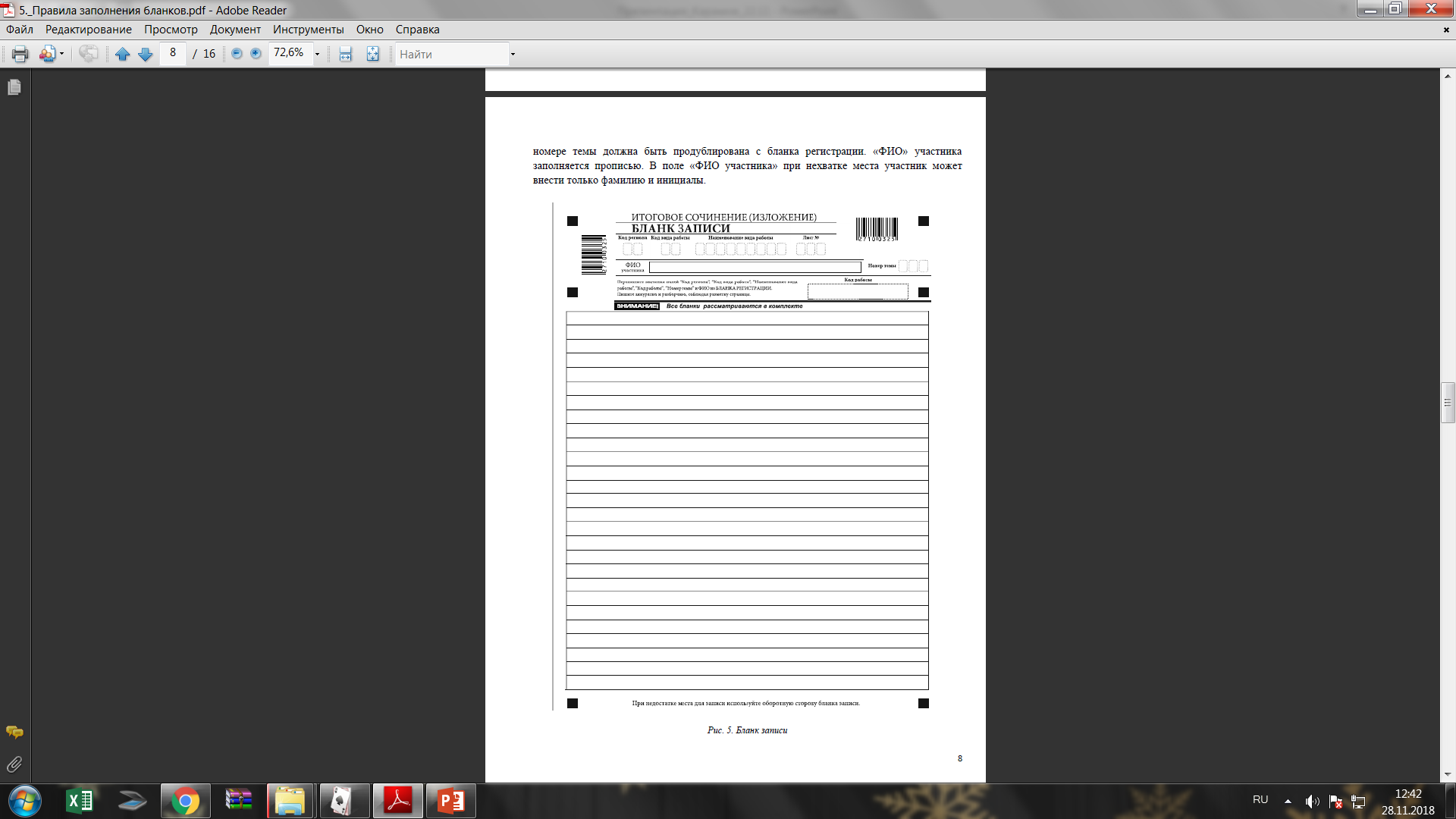 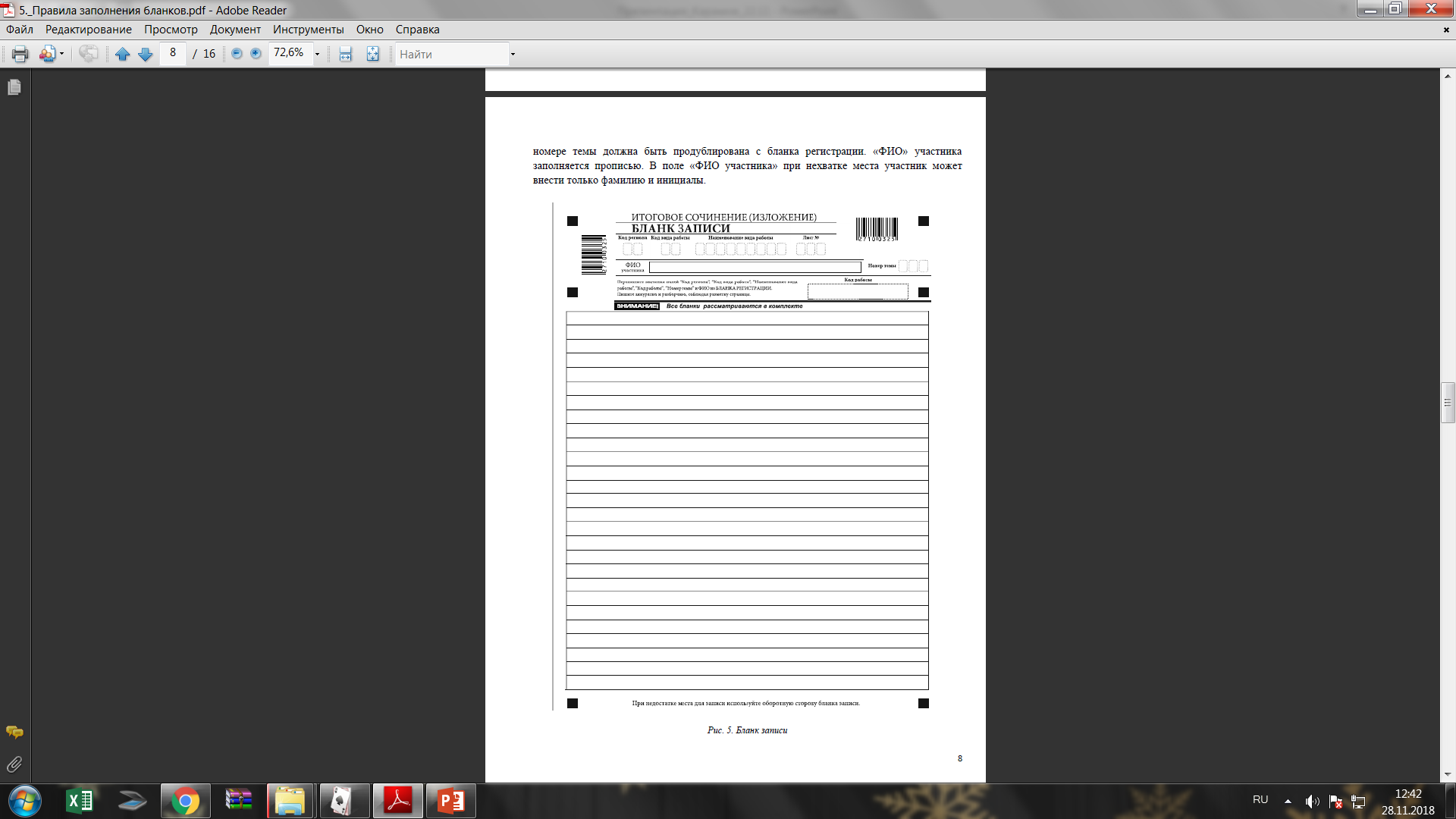 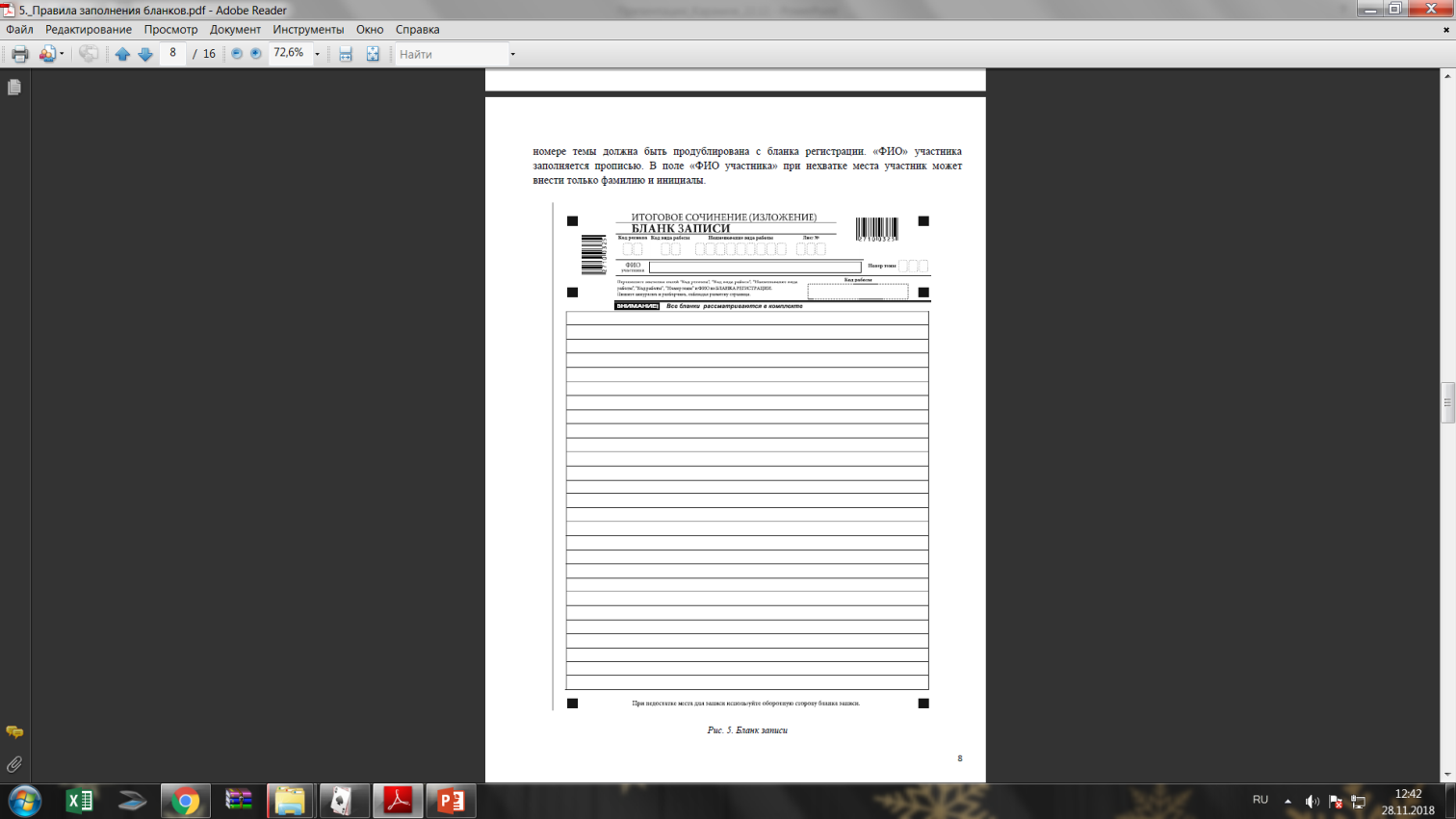 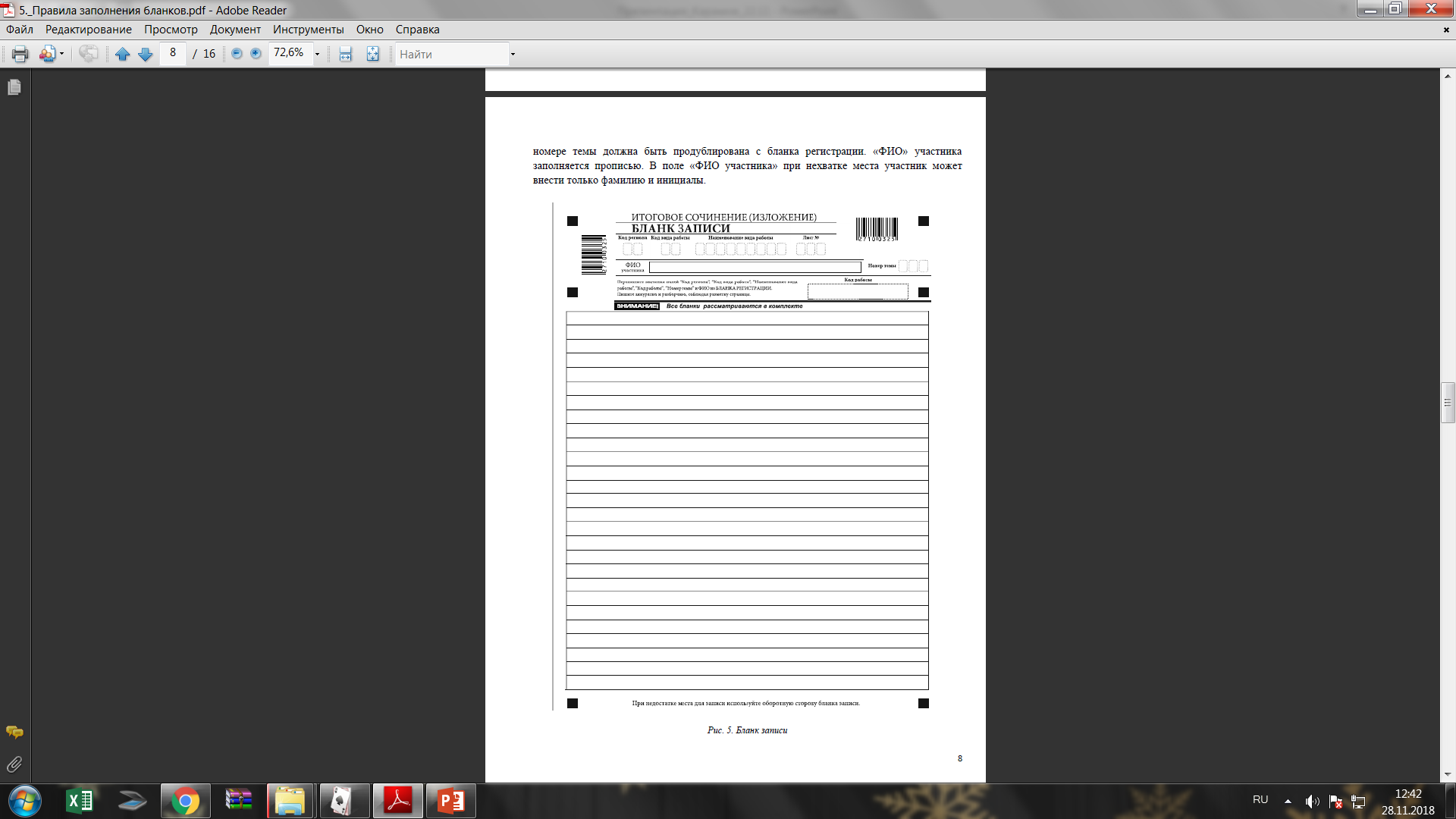 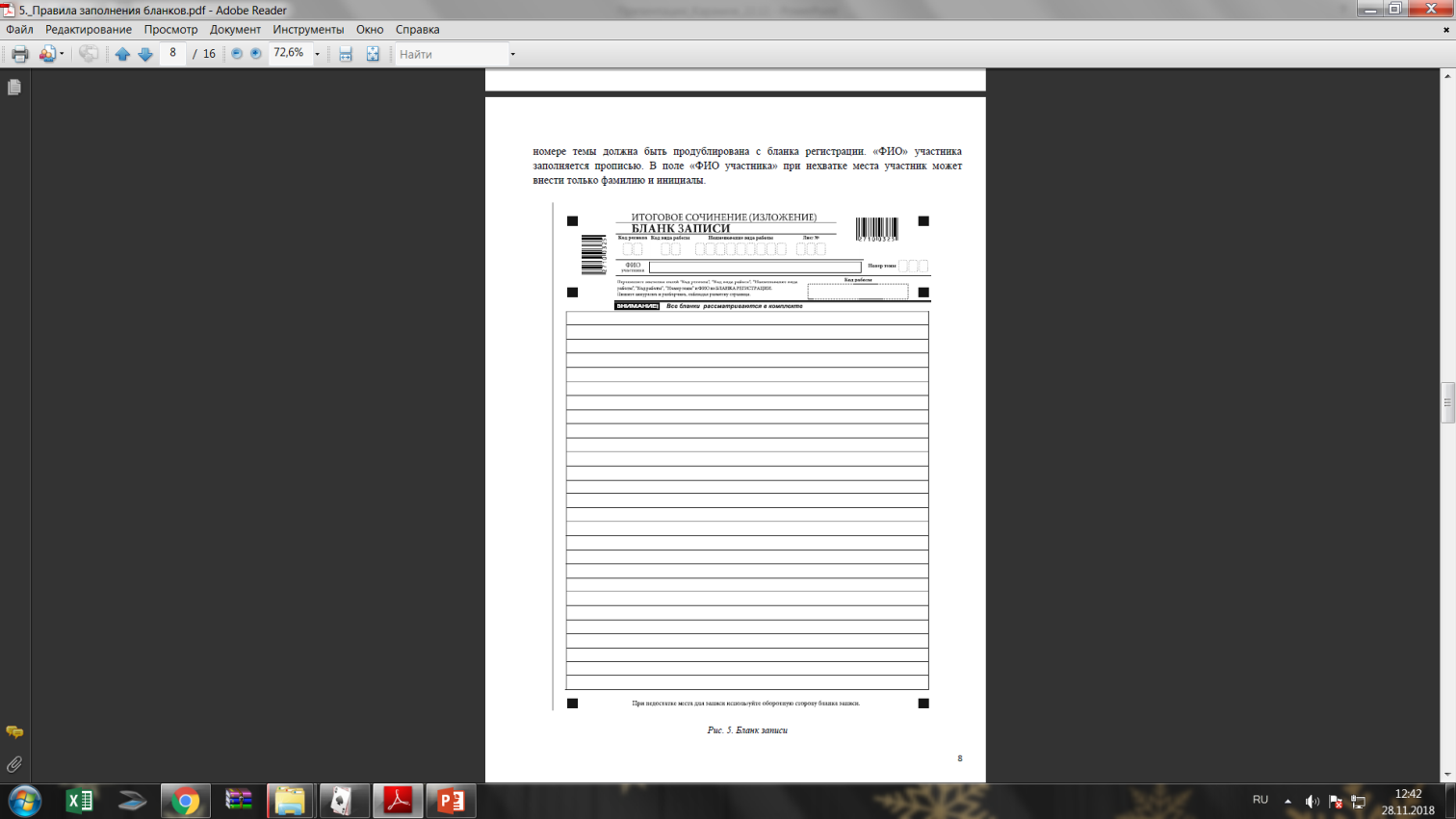 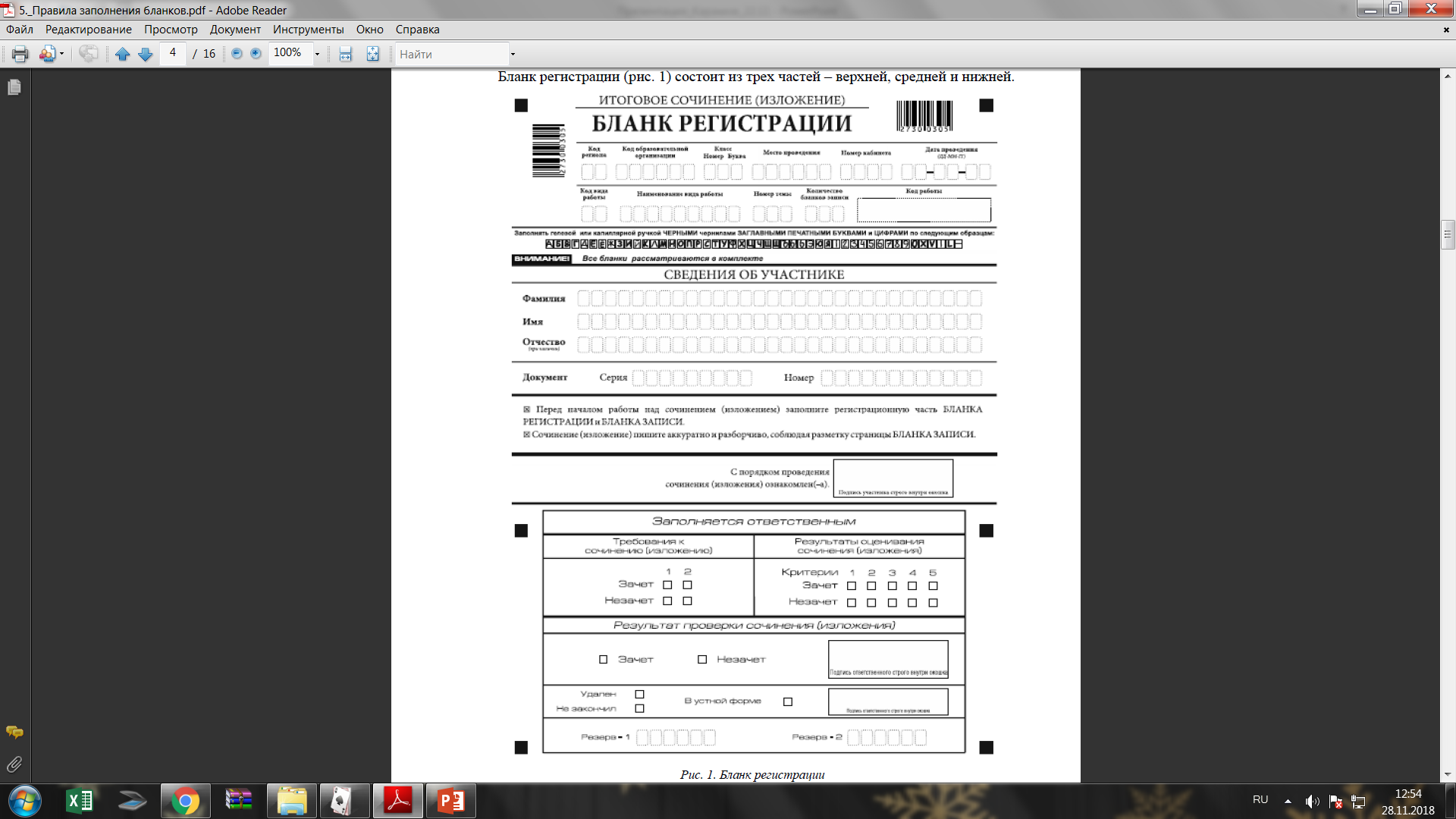 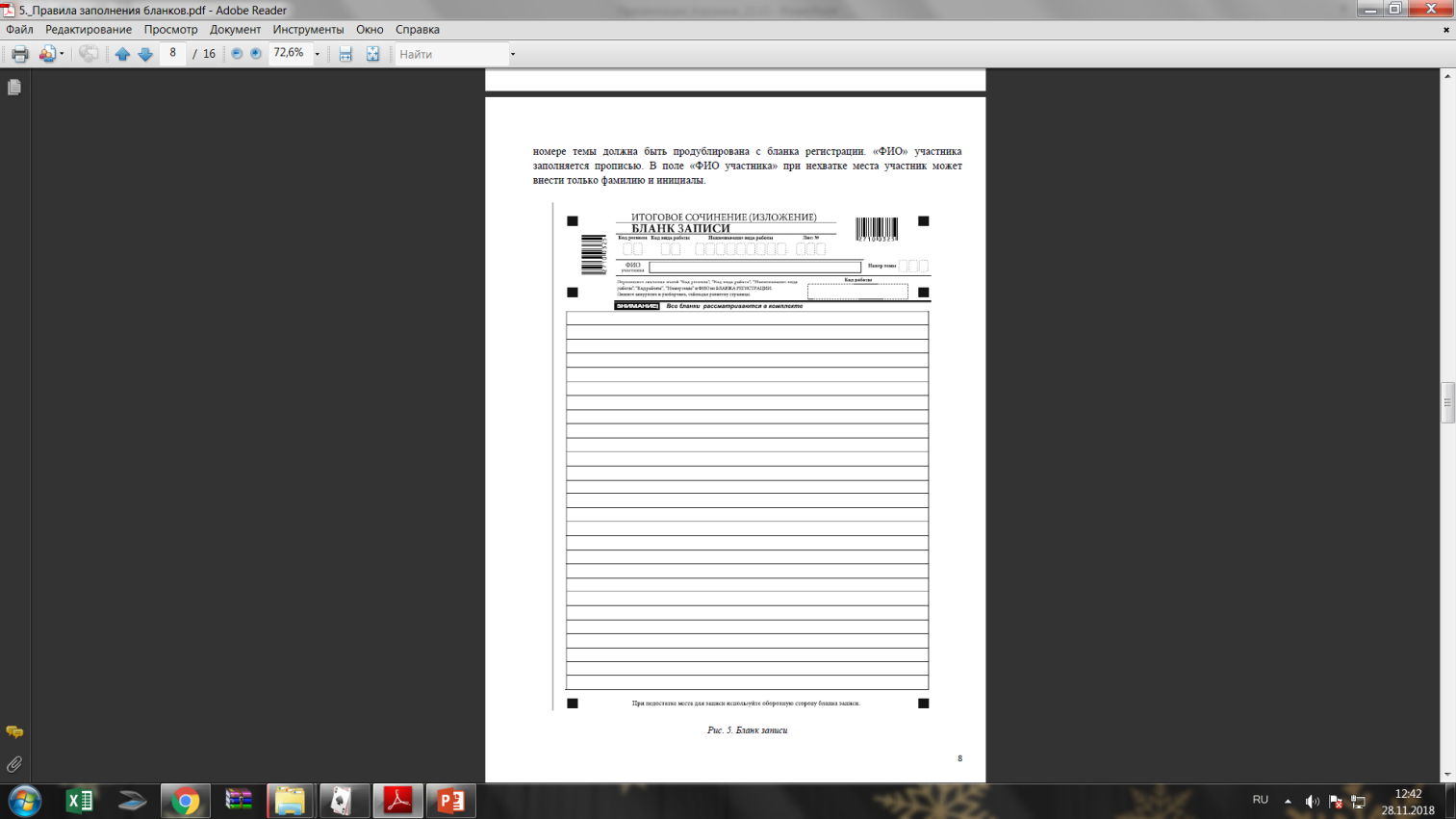 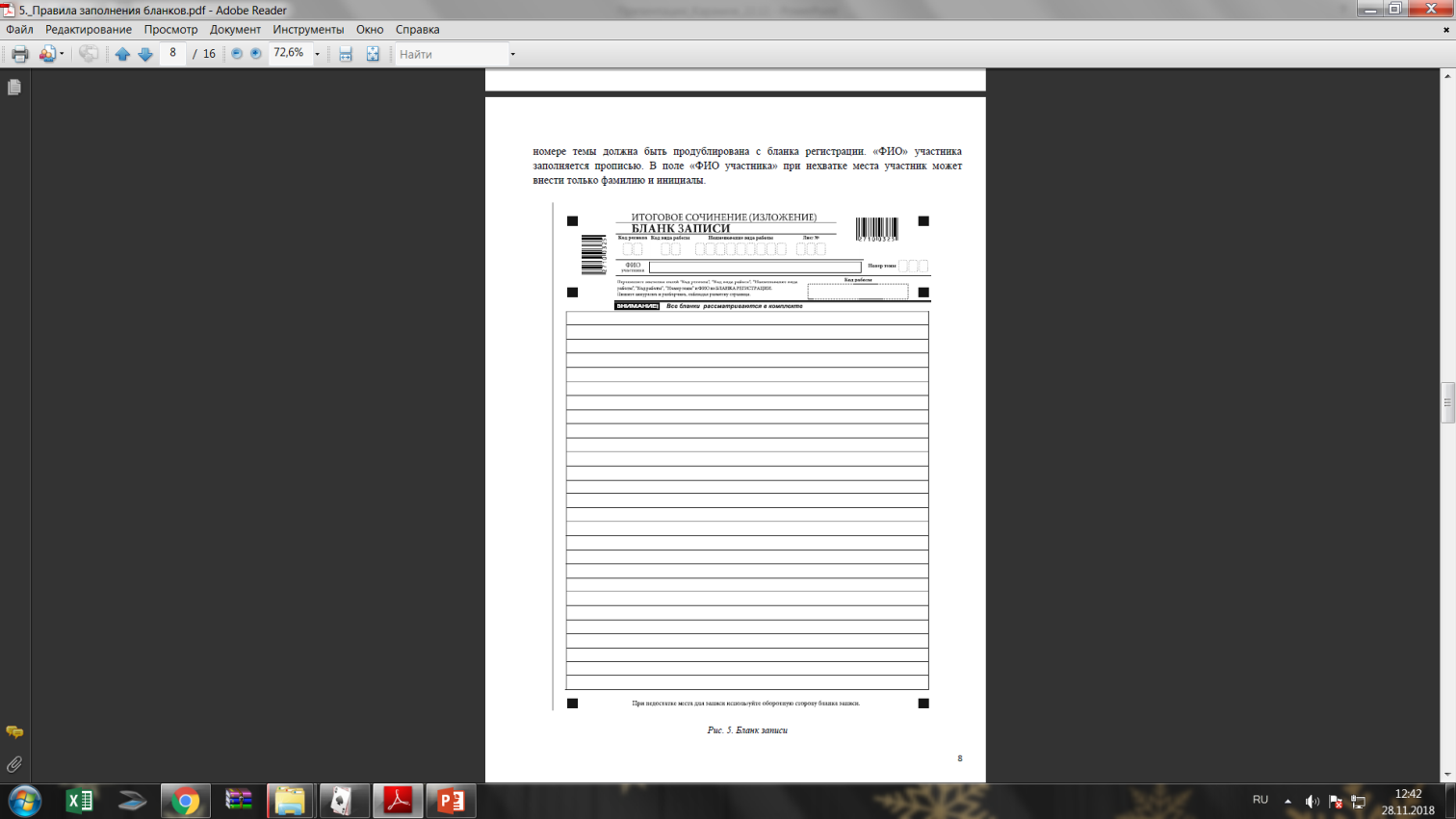 Дополнительные бланки
123-456-7890
Код работы вносится в дополнительные бланки записи организатором из основного комплекта
Заполнение бланка записи ответов
Бланки записи, в том числе бланки записи, выданные дополнительно, предназначены для написания сочинения (изложения).
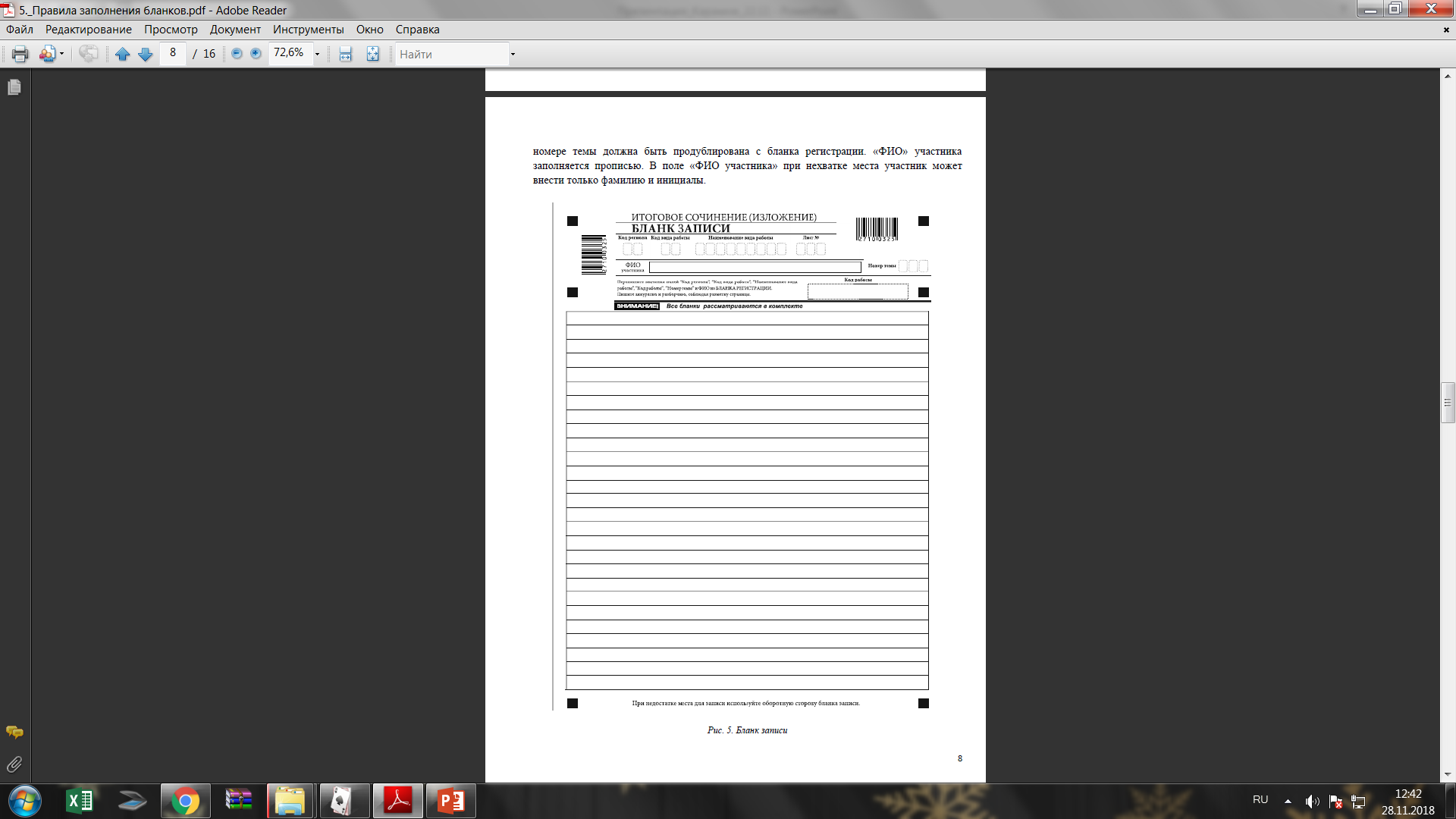 Для удобства все страницы бланков записи разлинованы пунктирными линиями


При заполнении всех бланков записи, имеющихся в наличии, участник может попросить дополнительный бланк записи
Заполнение бланка записи
Информация на бланке записи ответов дублируется с бланка регистрации
Заполняется членом комиссии по проведению
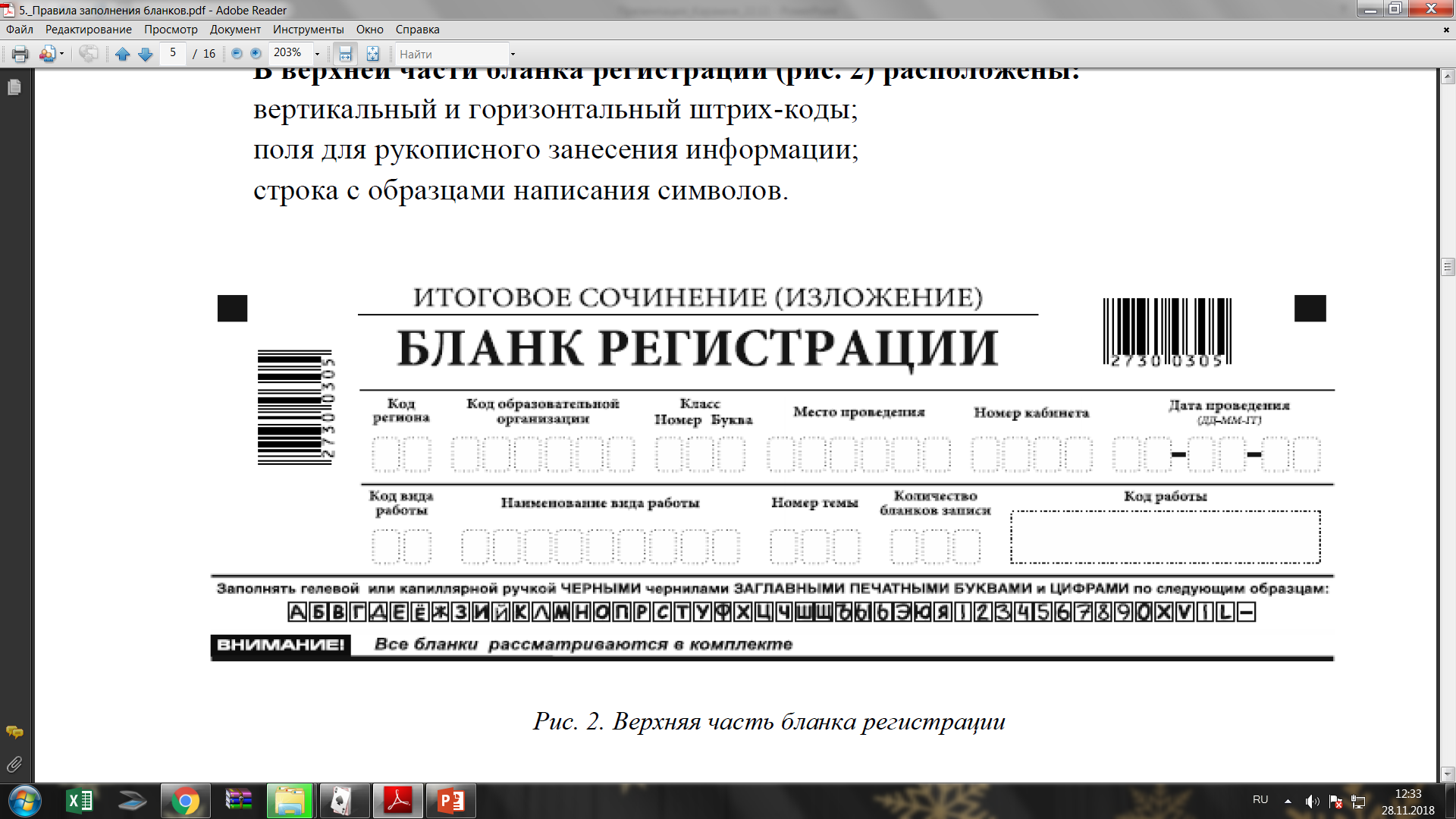 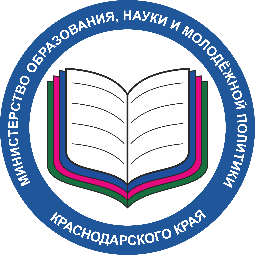 Министерство образования, науки и 
молодёжной политики Краснодарского края
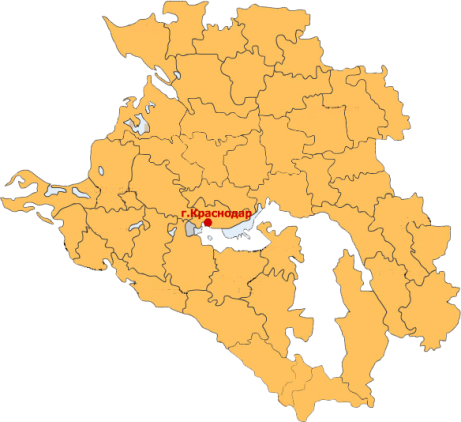 Спасибо за внимание!
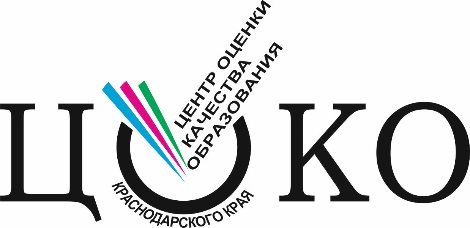